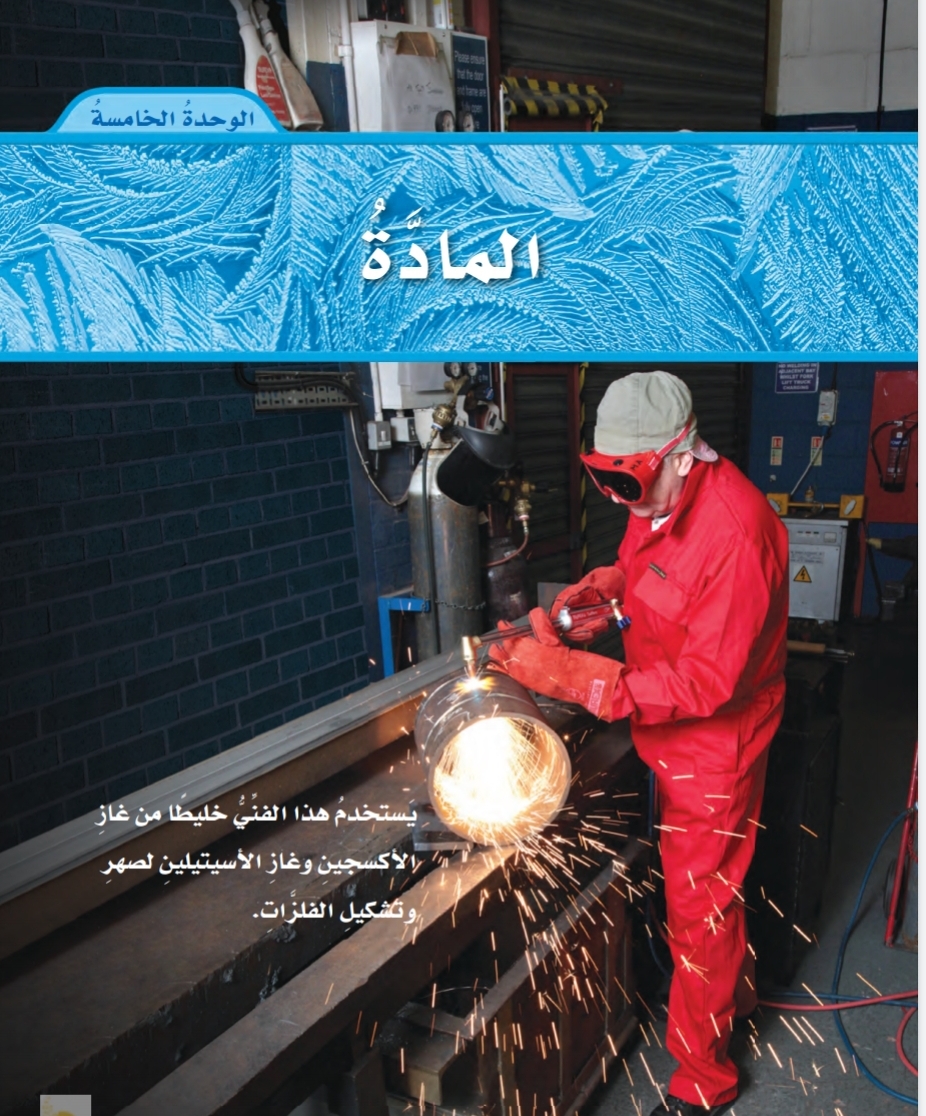 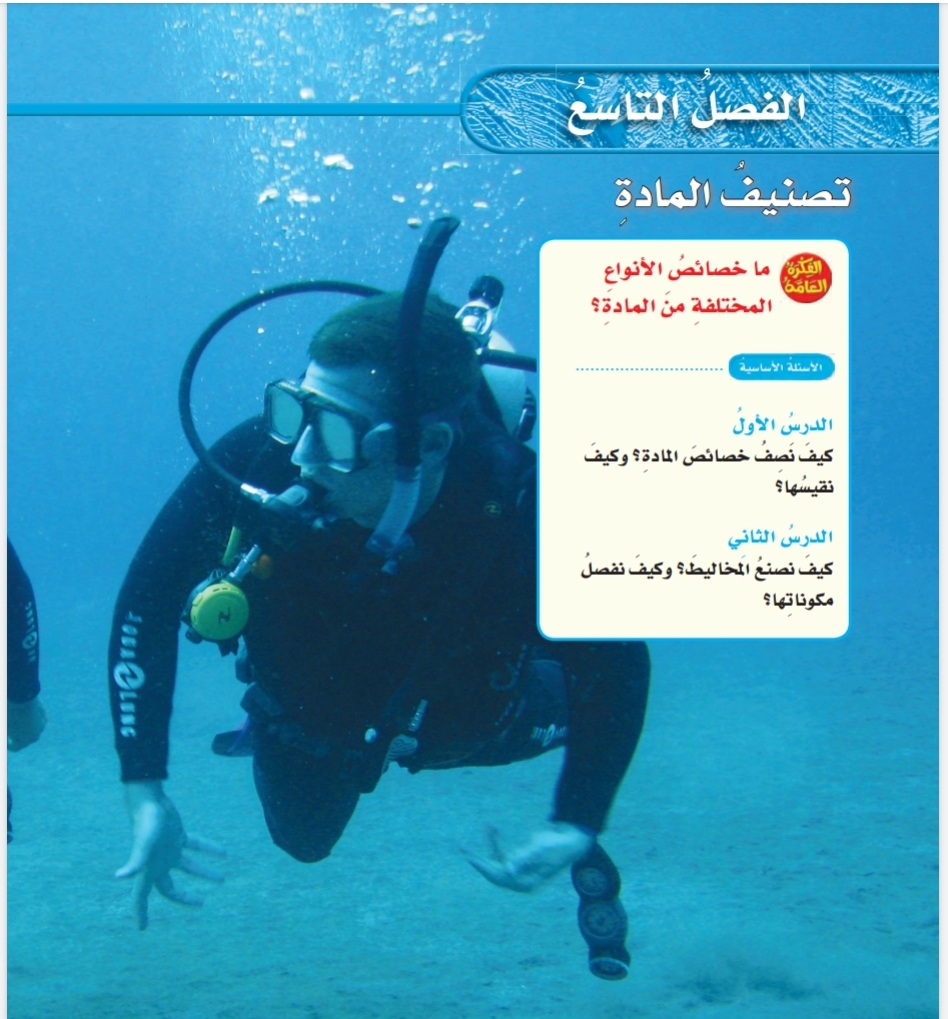 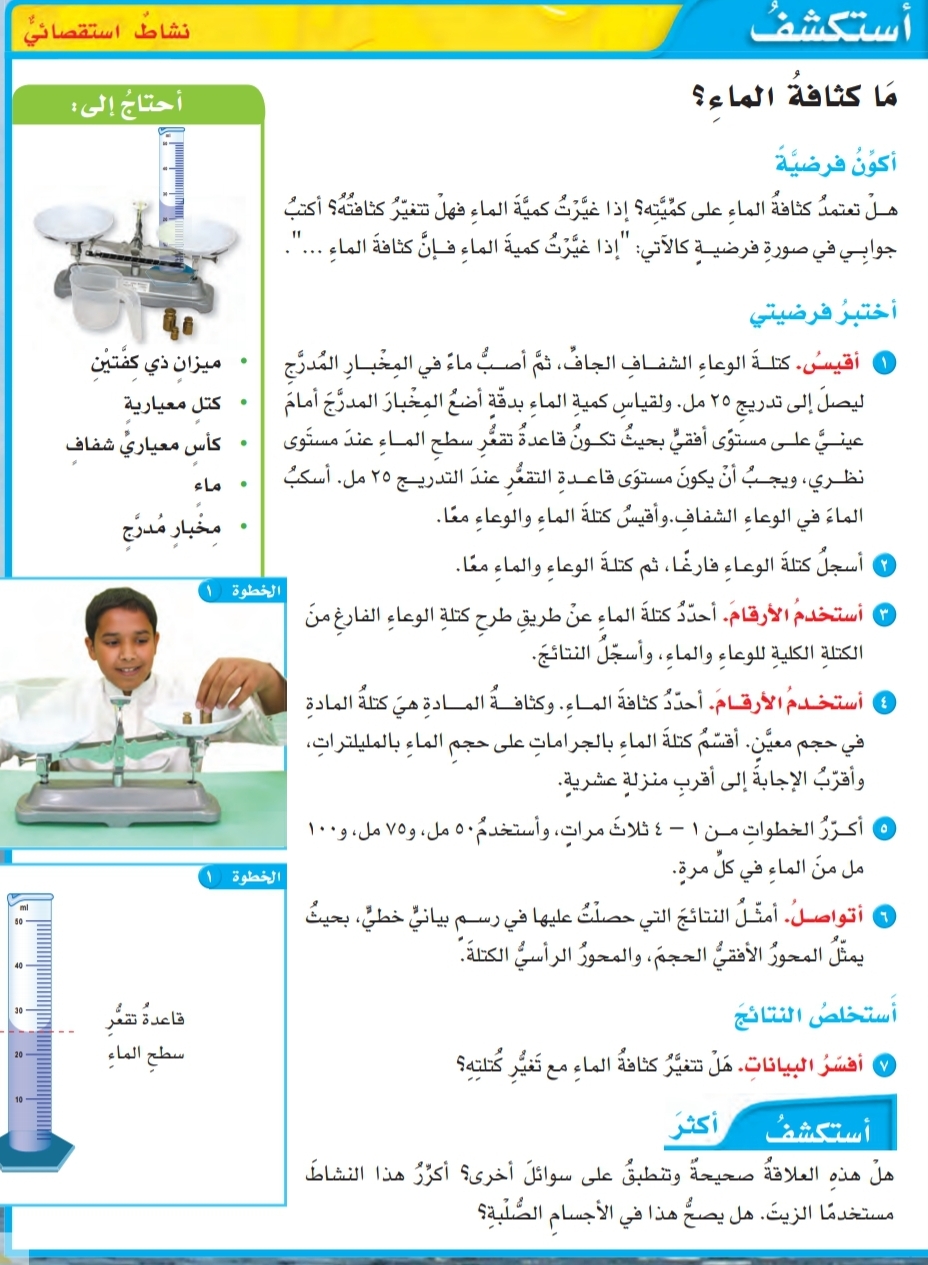 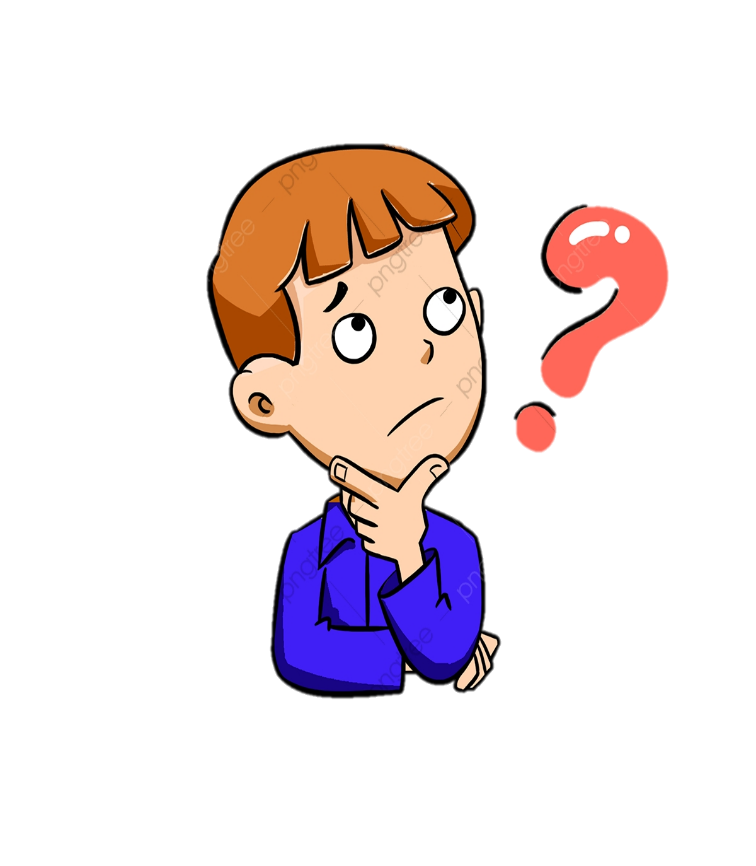 ما المادة ؟ و كيف يمكن قياسها ؟
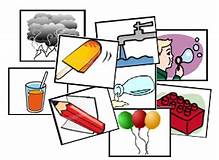 المادة هي كل شيء له كتلة و حجم مثل الألماس و الماء و الهواء و كل شيء
الكتلة هي مقدار كتلة المادة في الجسم و هي ثابتة لا تتغير وتقاس بالميزان و عادة وحدة قياسها الجرام او الكيلو جرام
الوزن هو مقدار جذب الأرض للجسم ،تقاس بالميزان النابضي و وحدة قياسها نيوتن
الحجم هو الحيز الذي يشغله الجسم
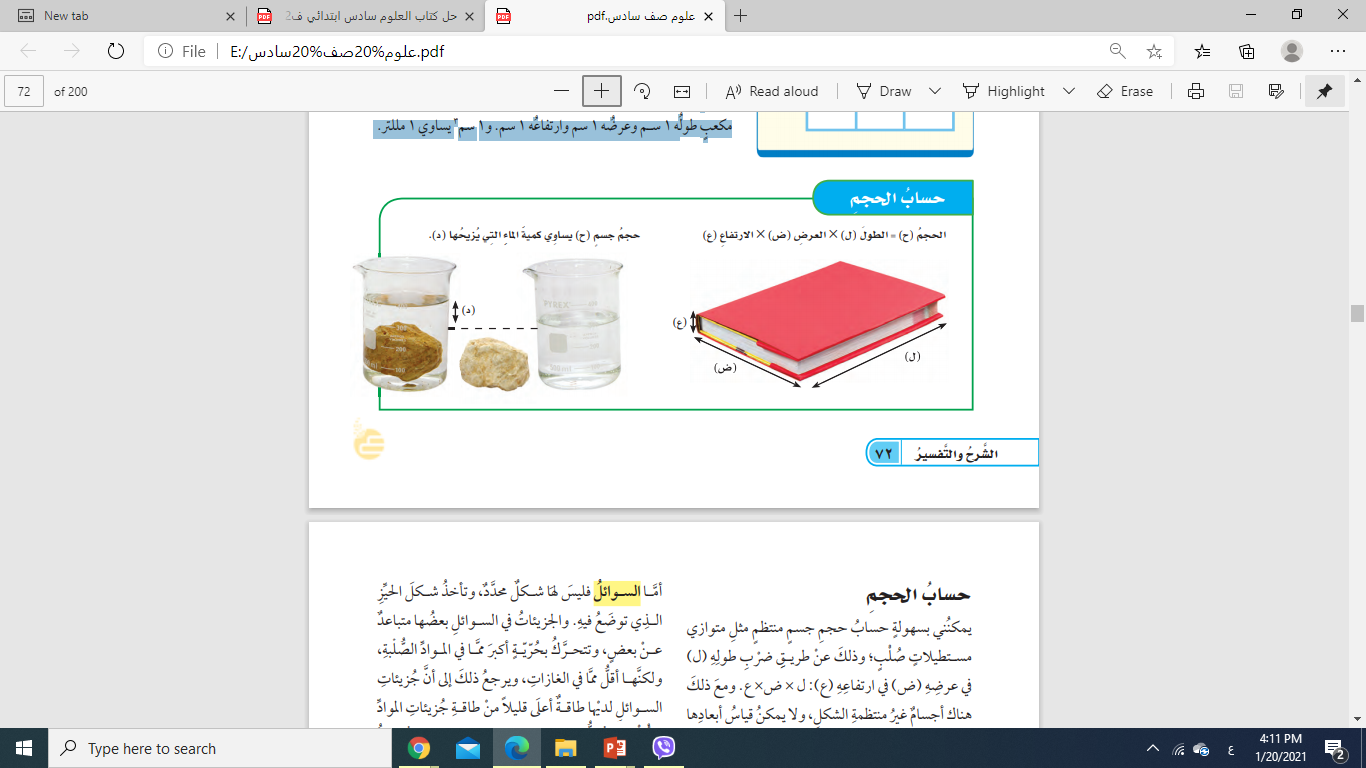 حساب الحجم
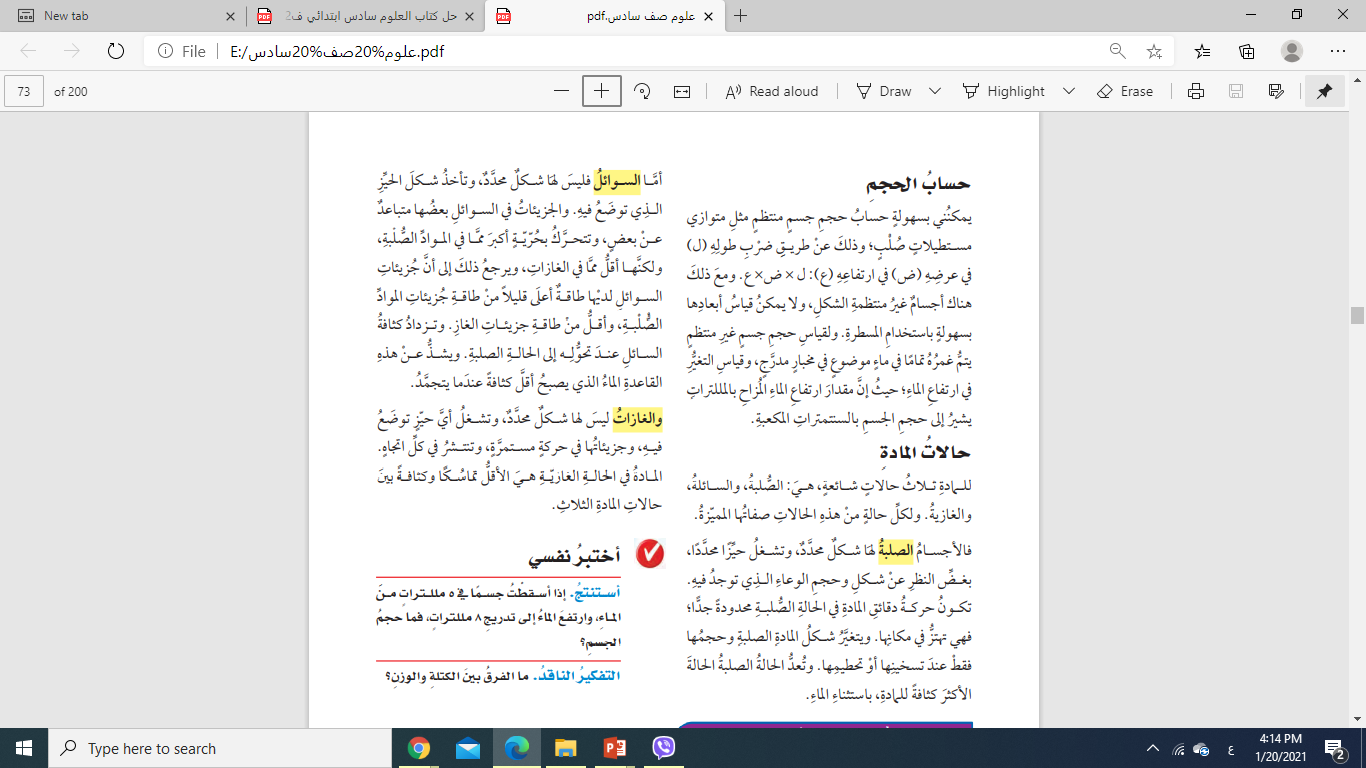 حالات المادة
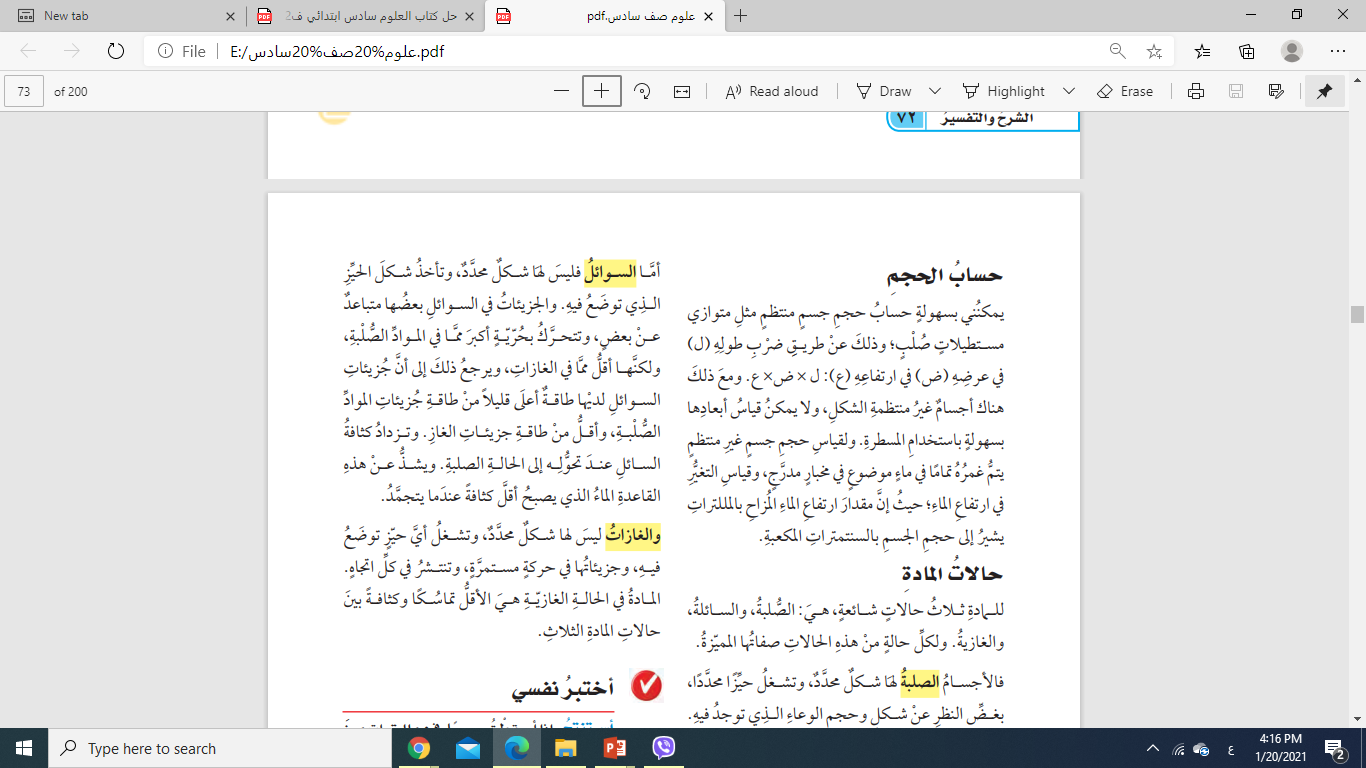 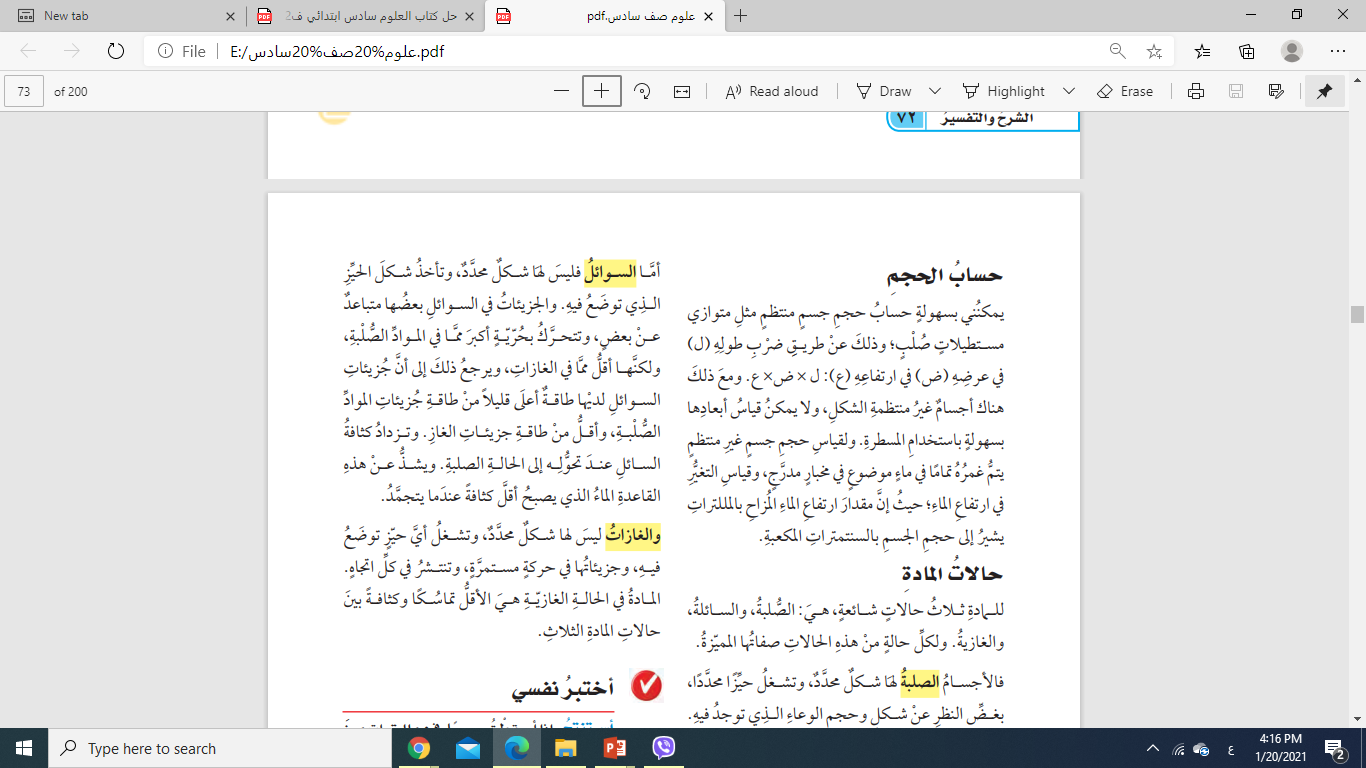 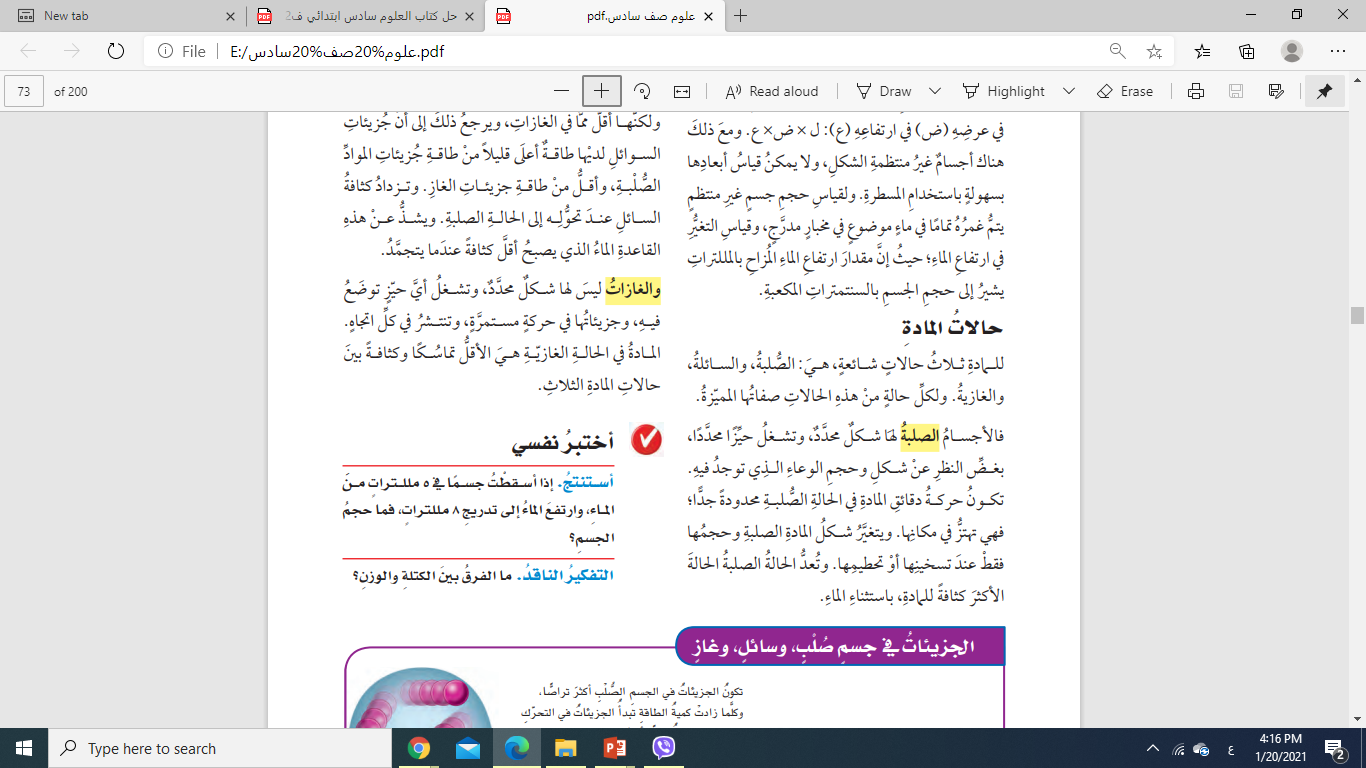 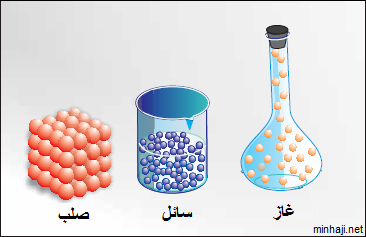 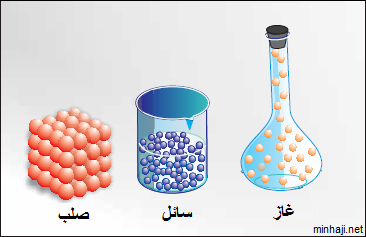 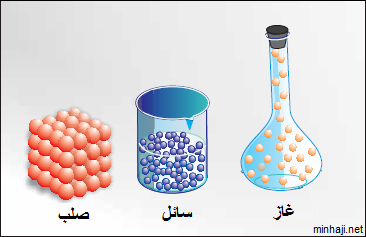 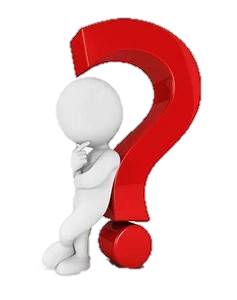 اختبر نفسي
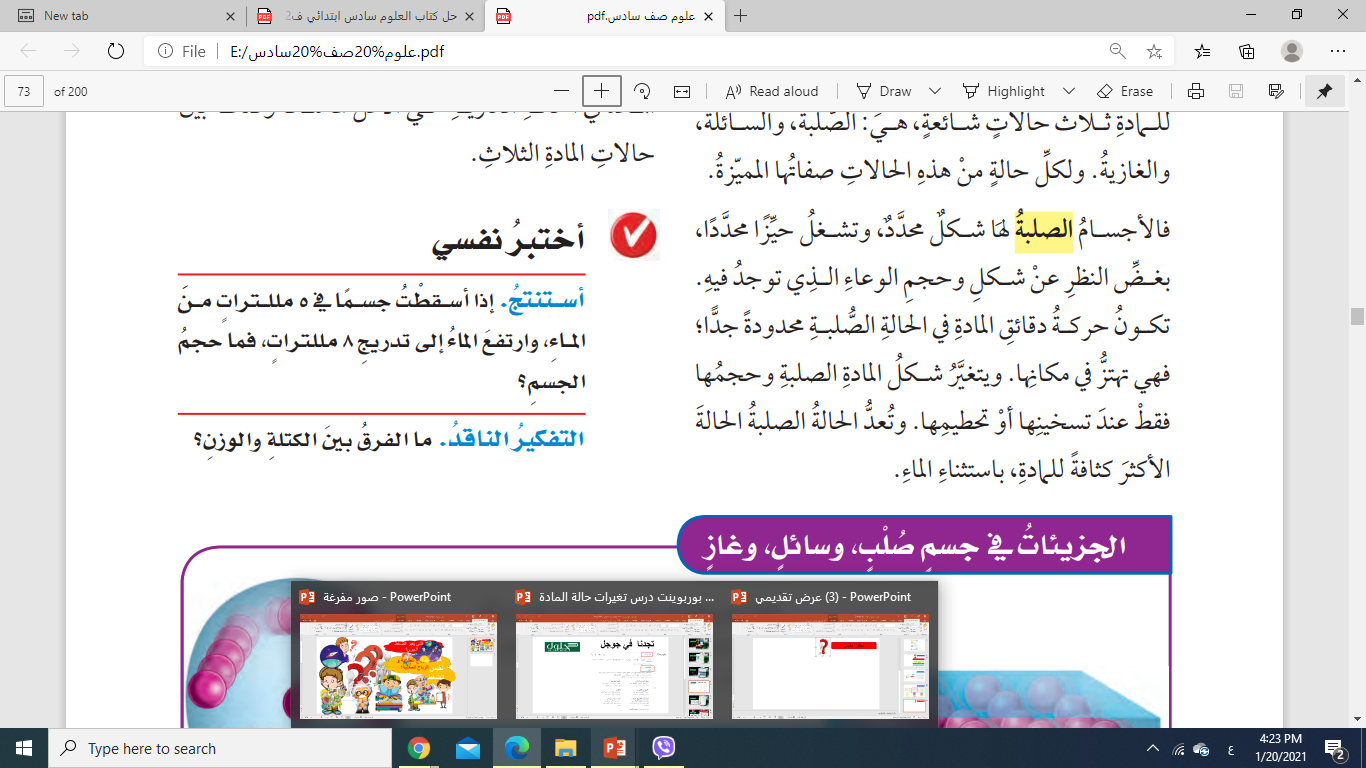 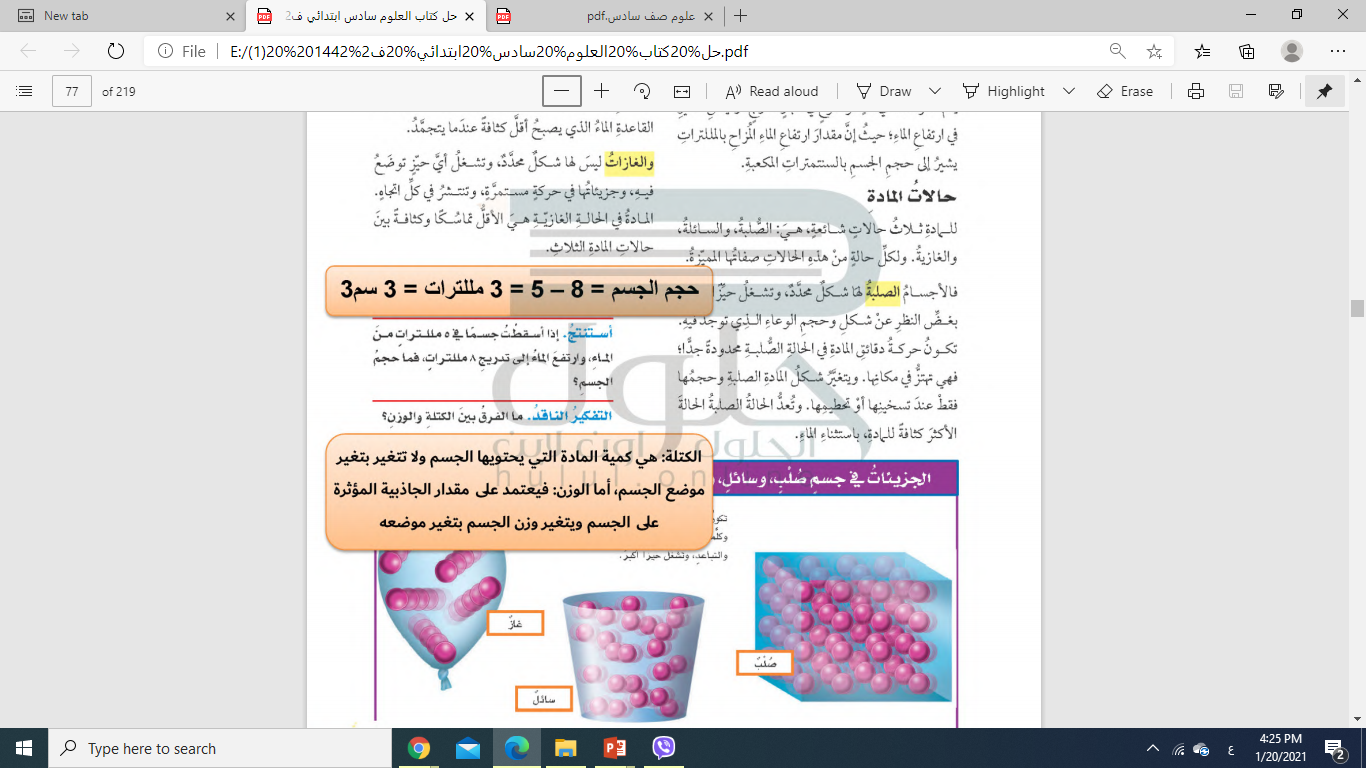 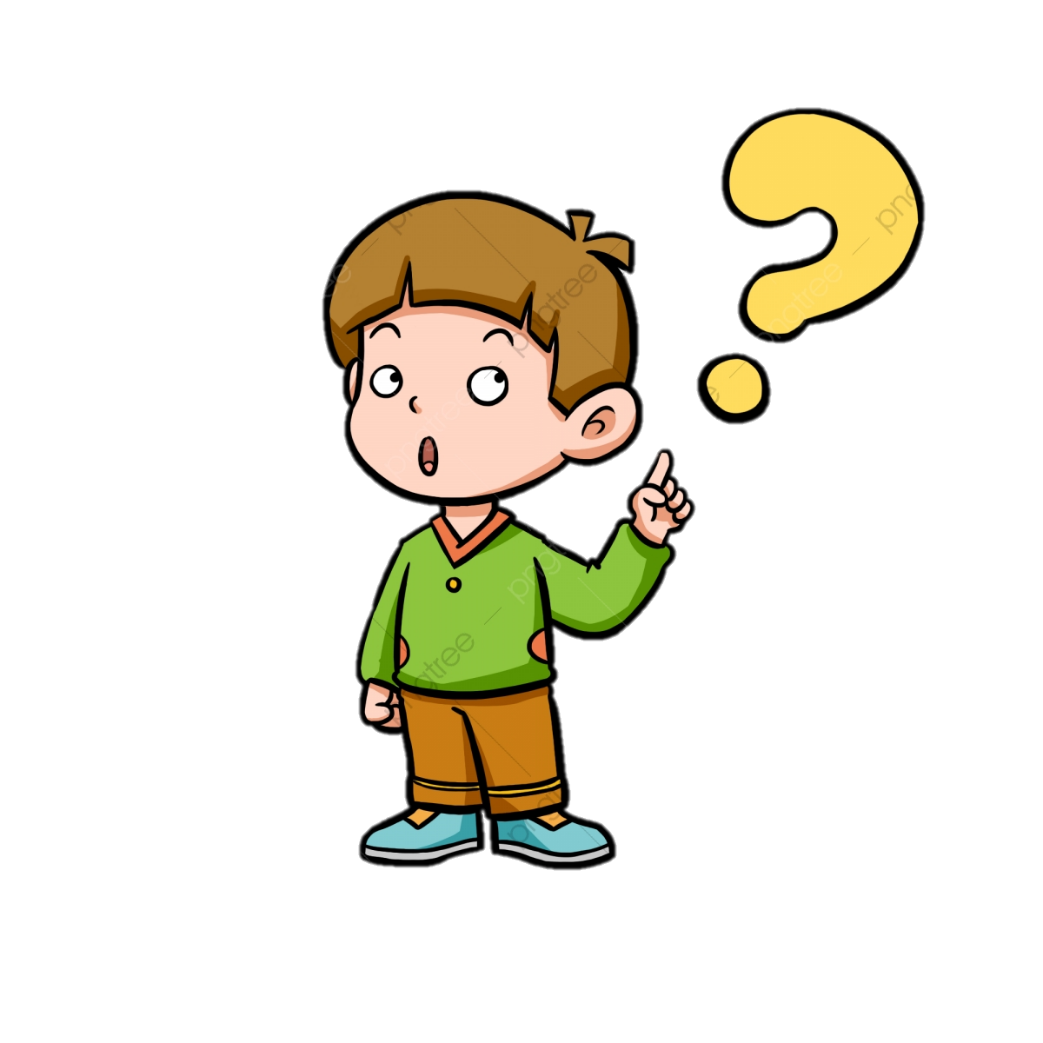 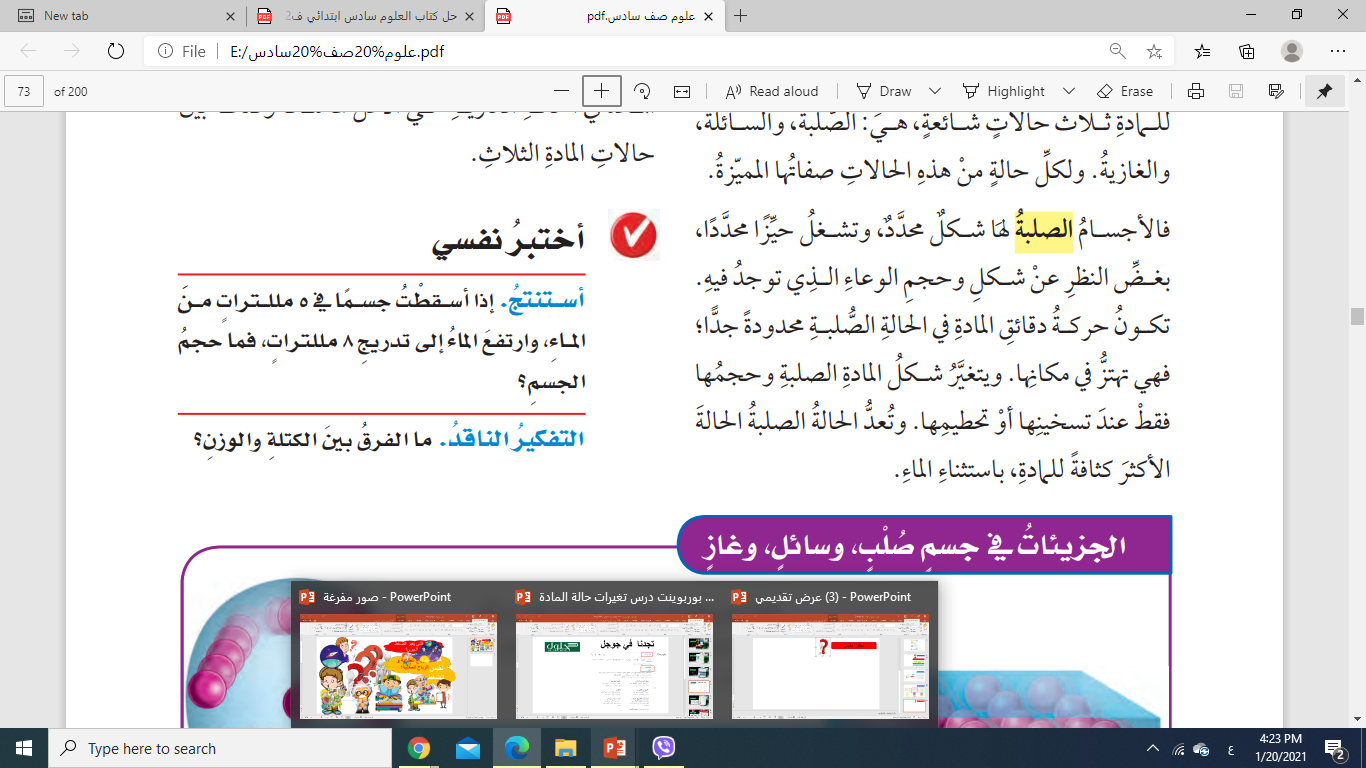 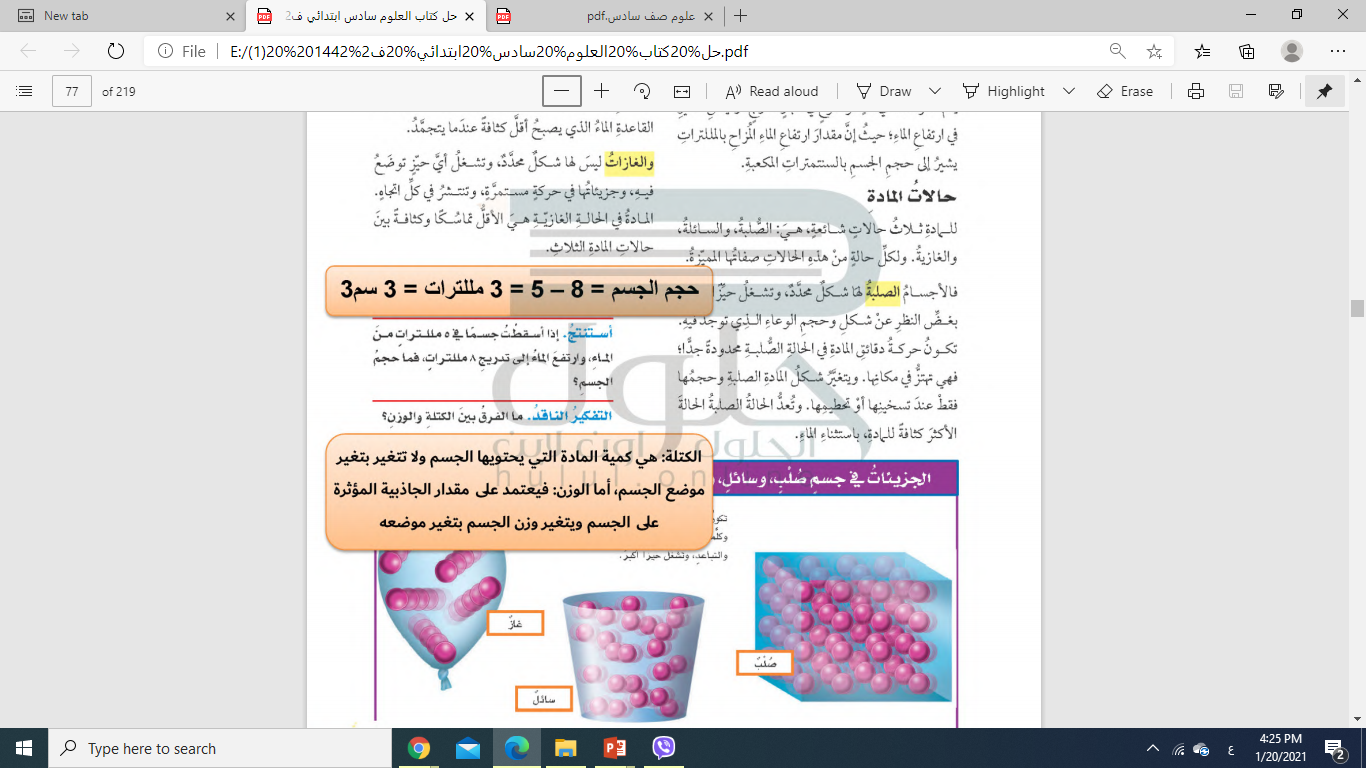 تجدنا  في جوجل
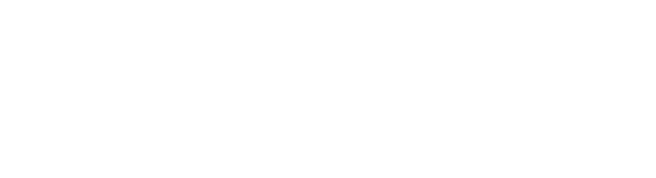 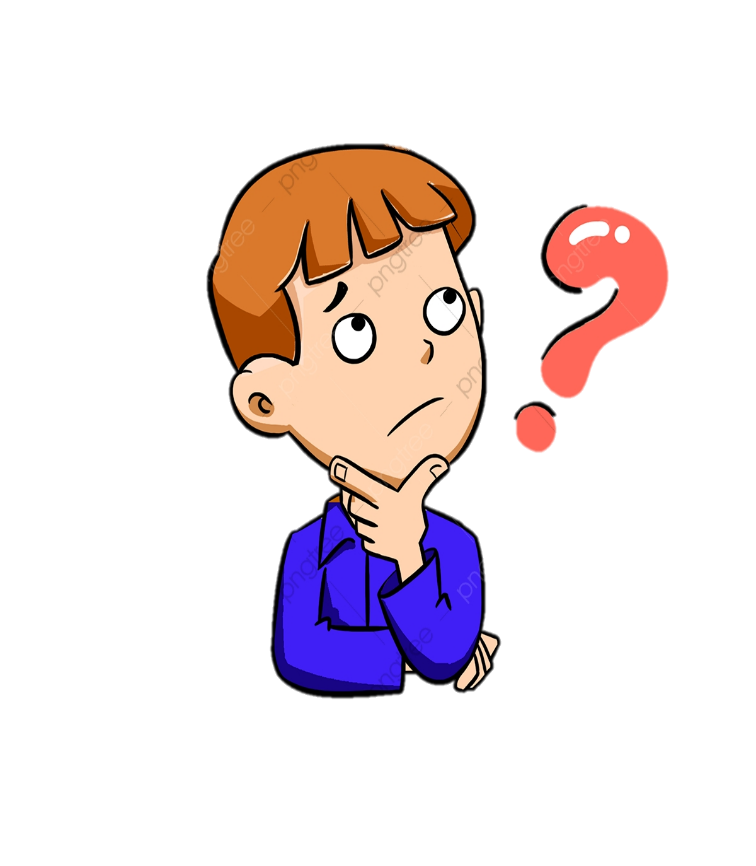 ما الكثافة؟ وما الطفو؟
الكثافة هي قياس مقدار الكتلة في حجم معين
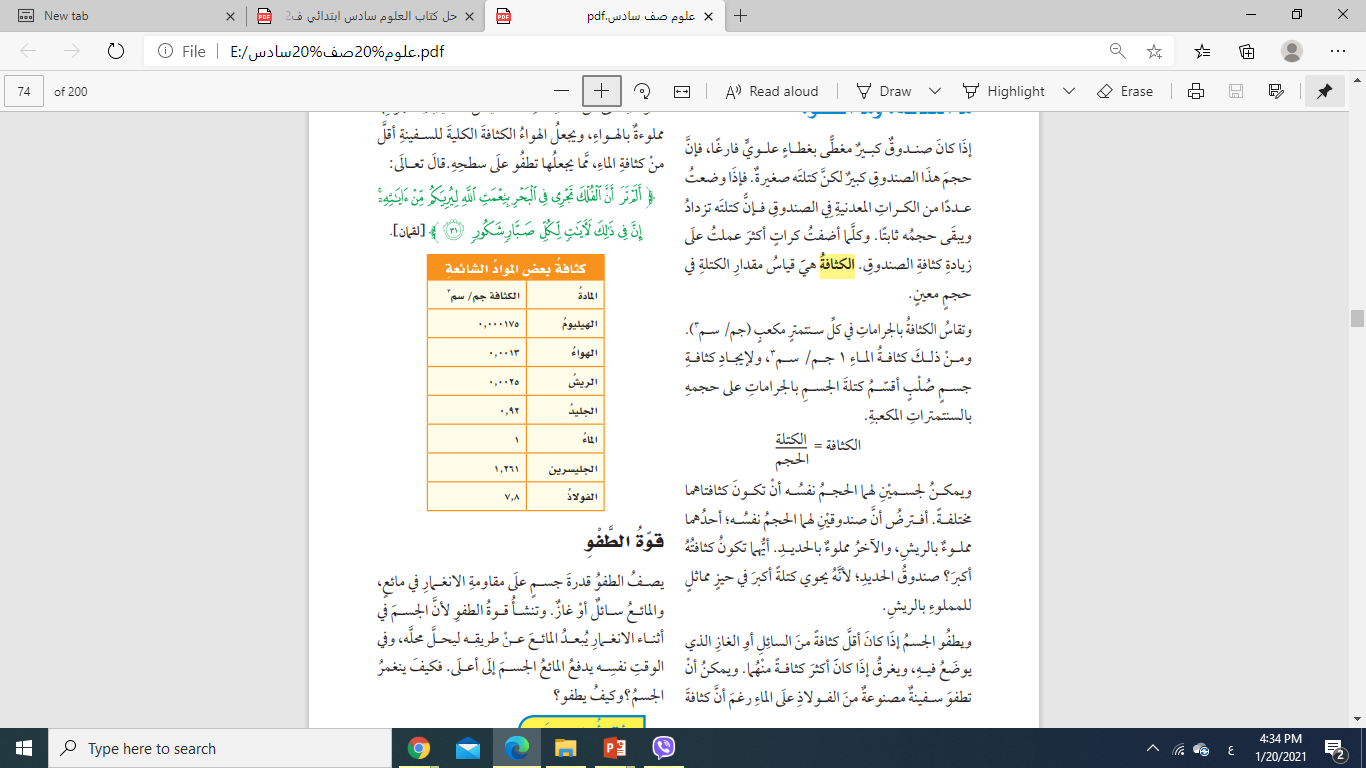 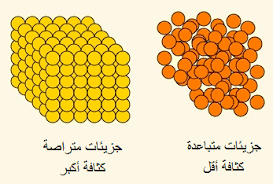 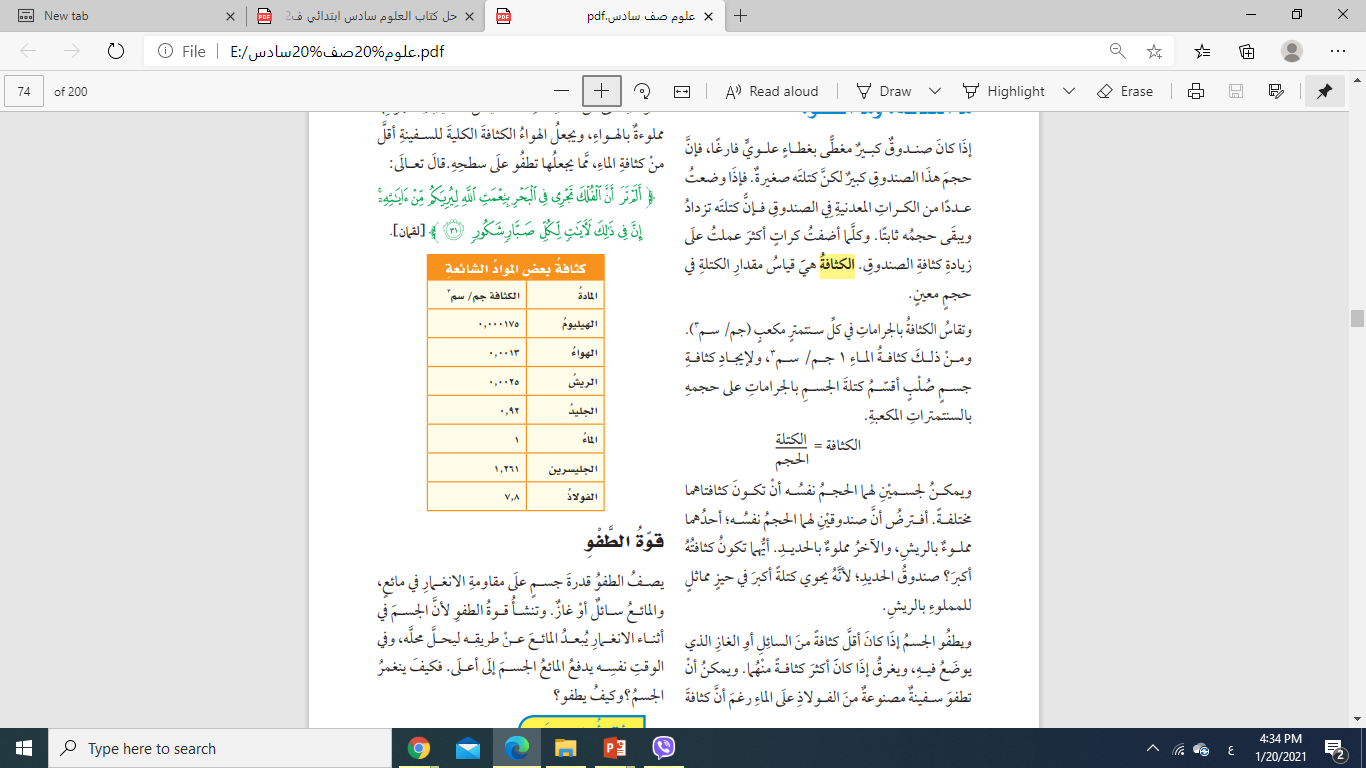 قوة الطفو
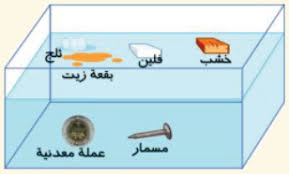 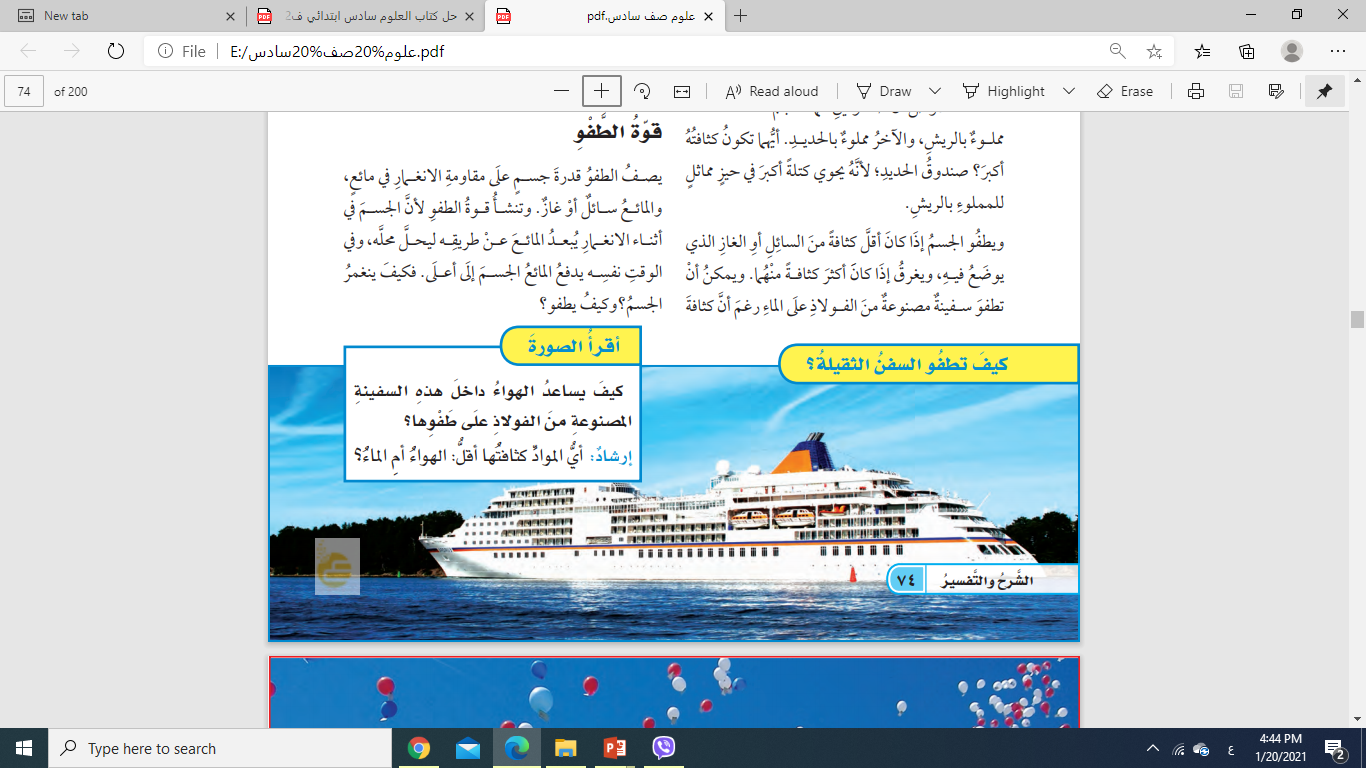 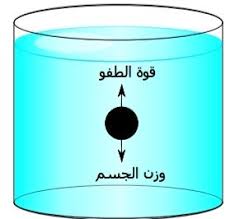 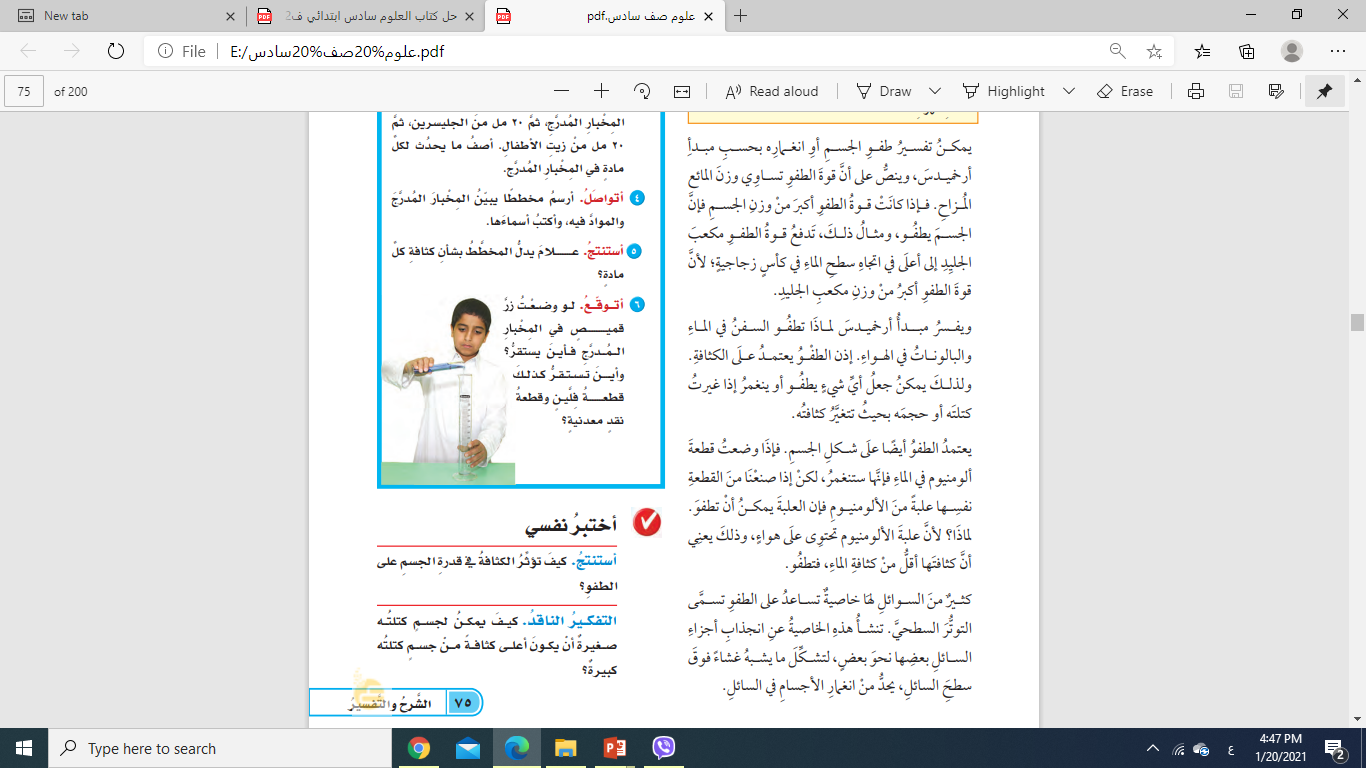 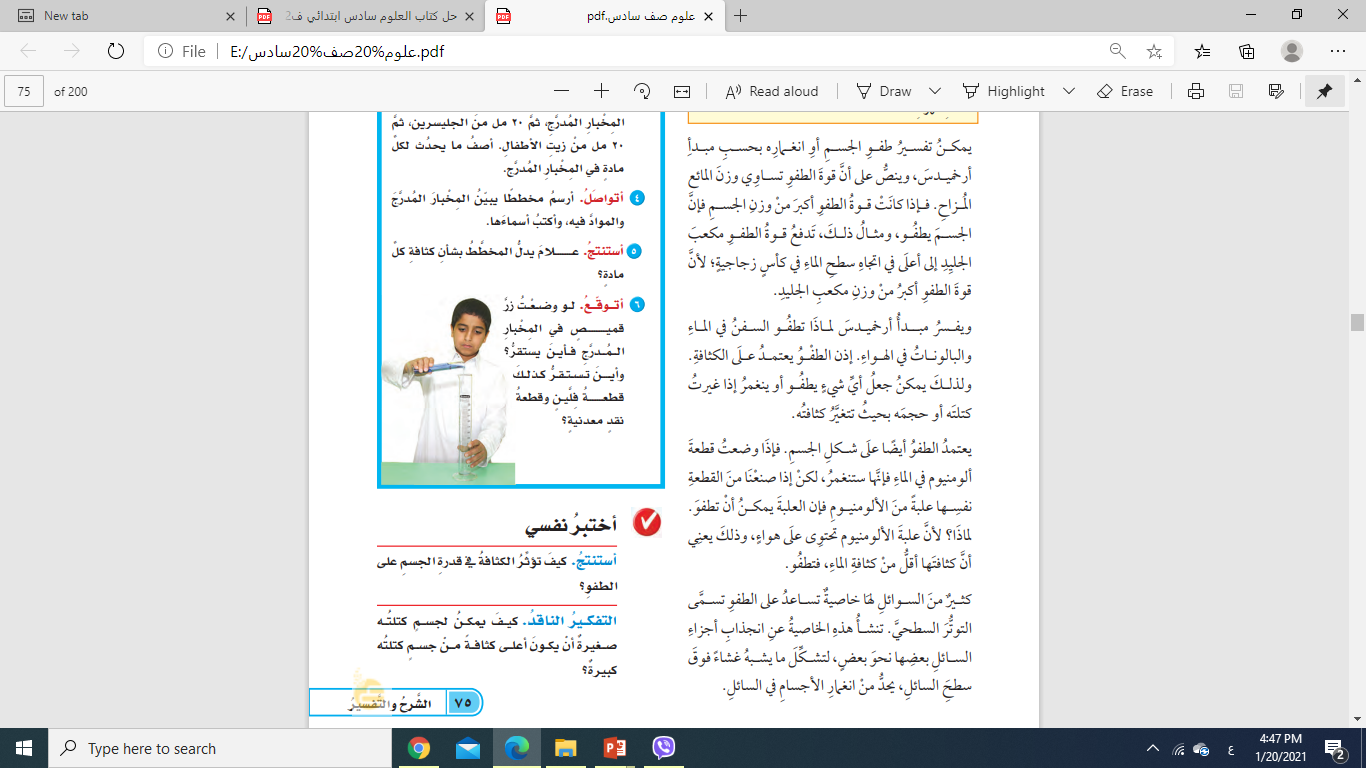 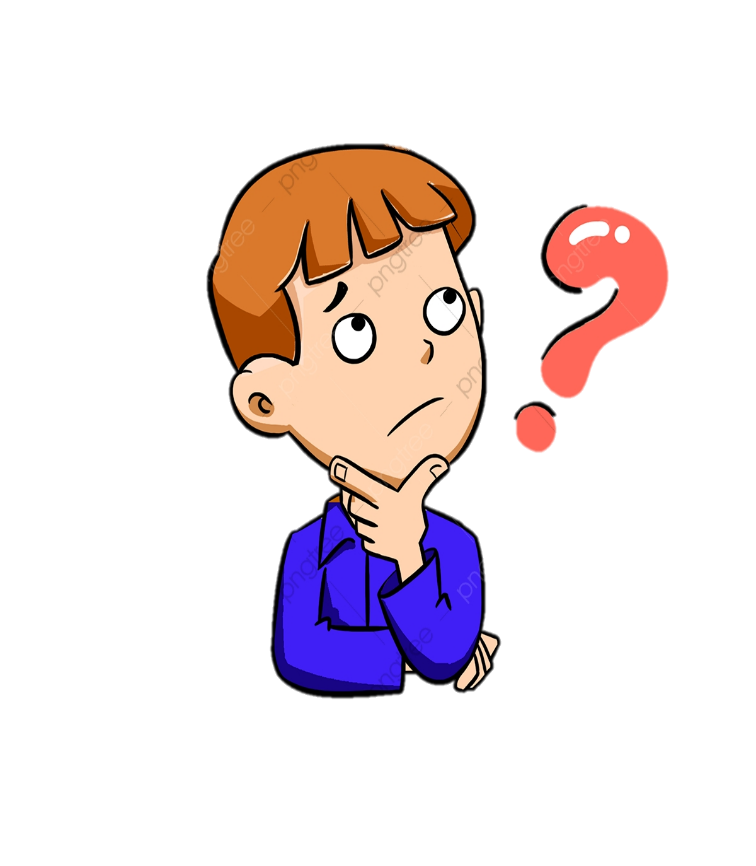 ما الخصائص الفيزيائية؟
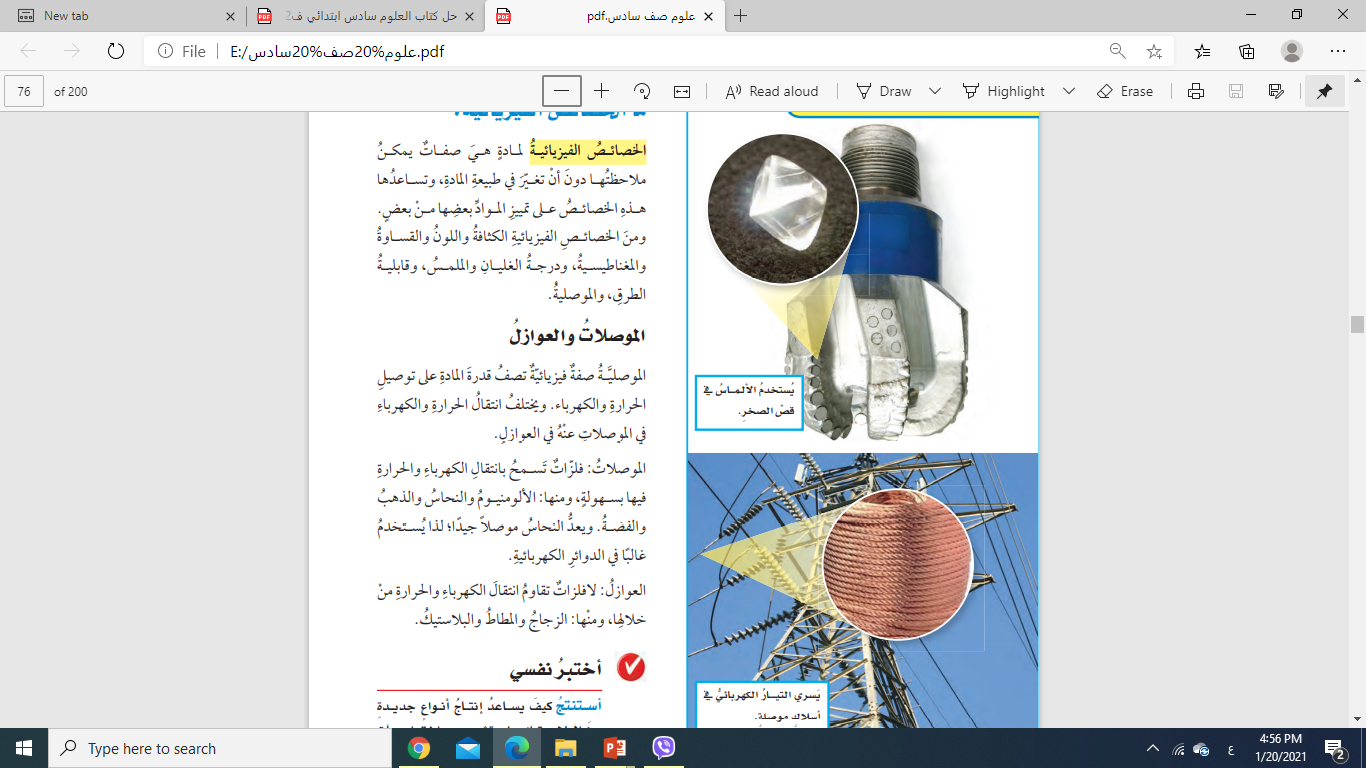 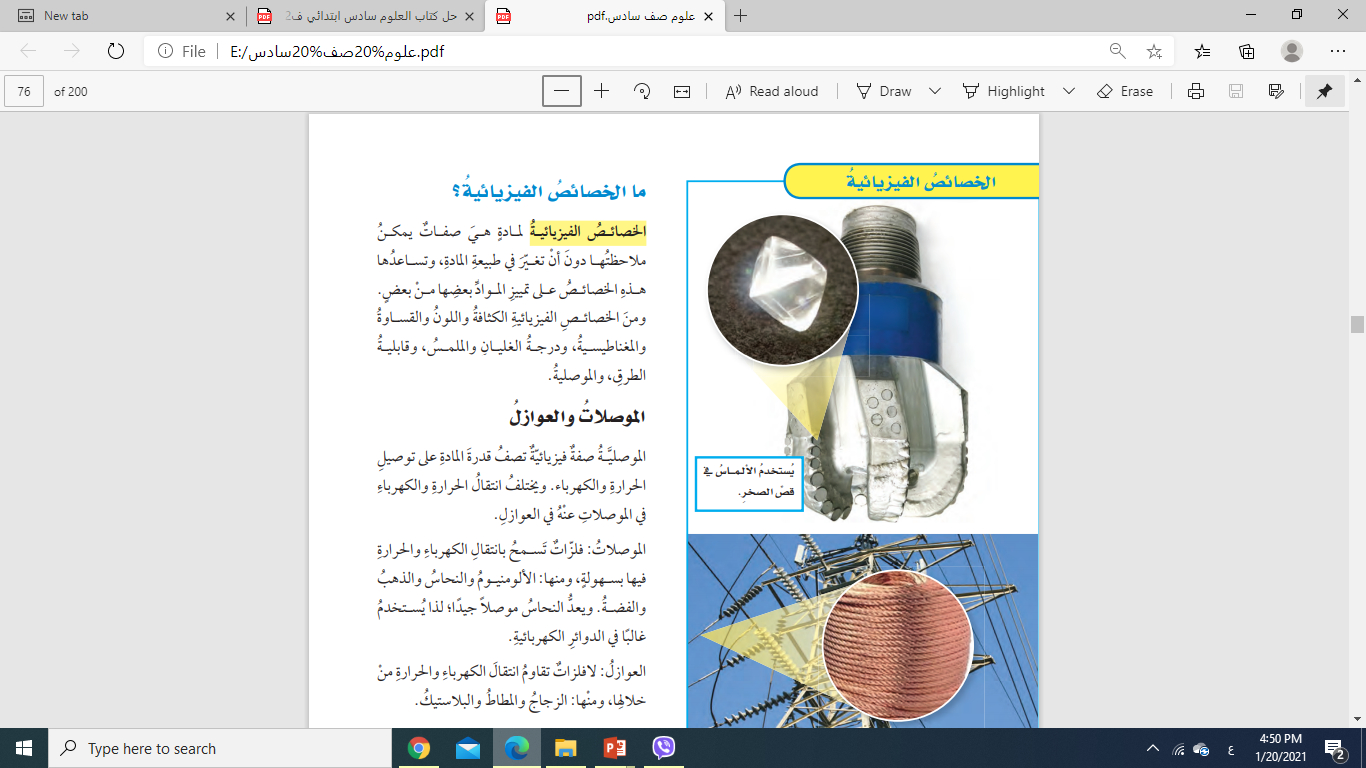 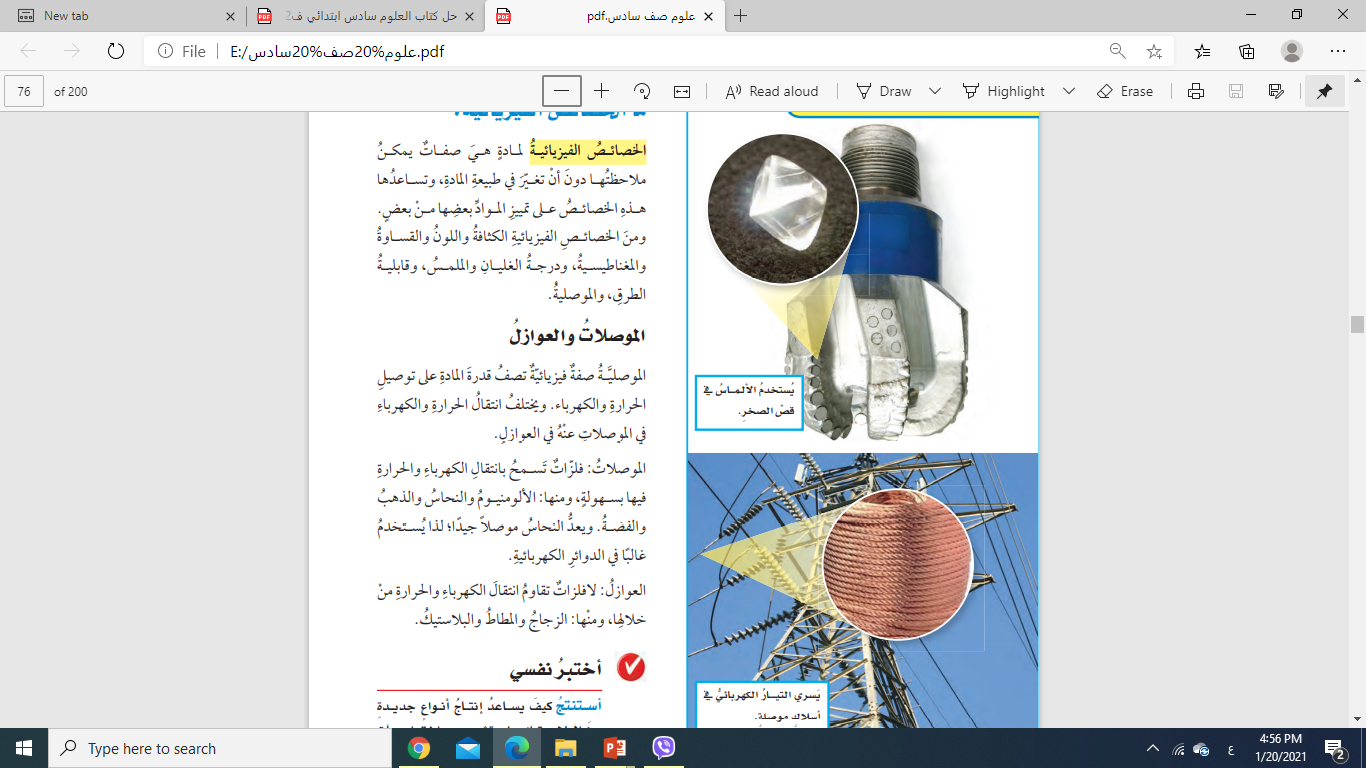 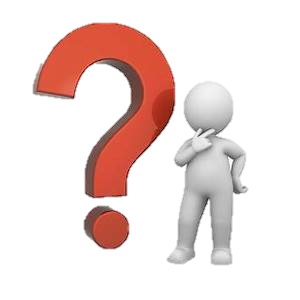 مراجعة الدرس
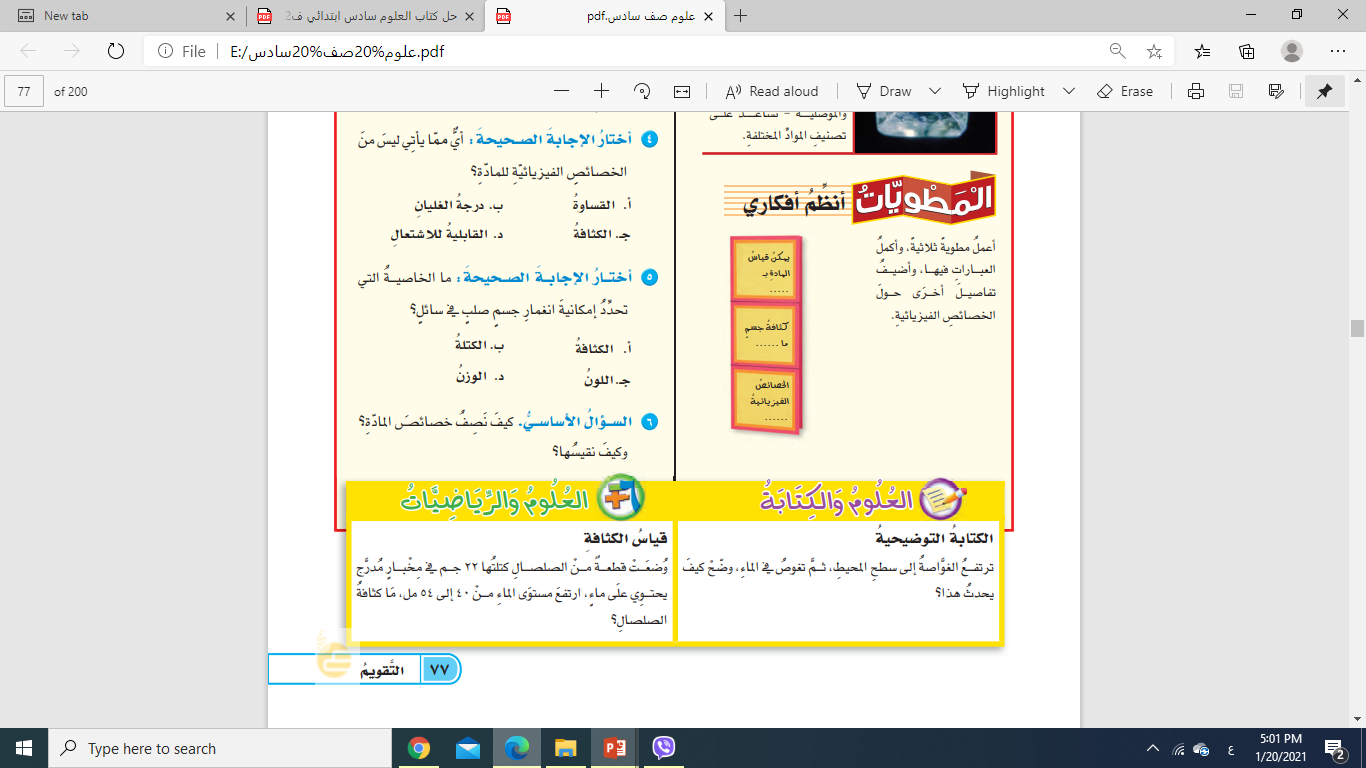 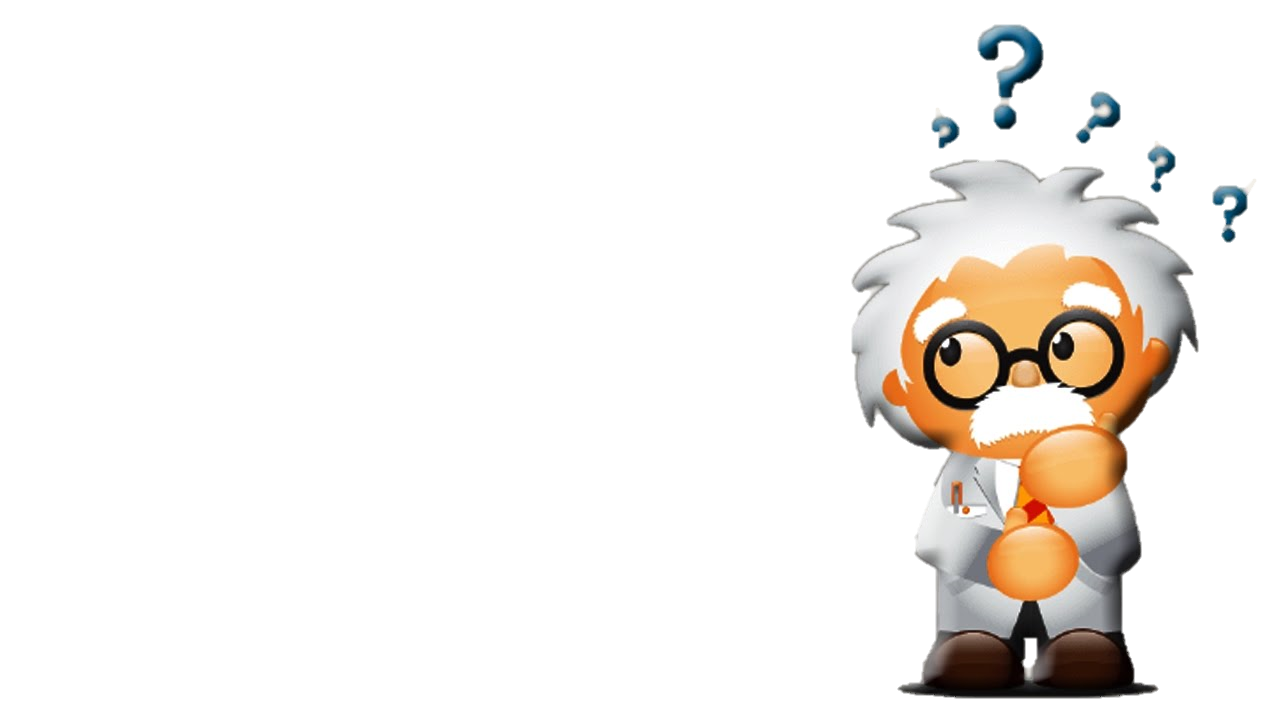 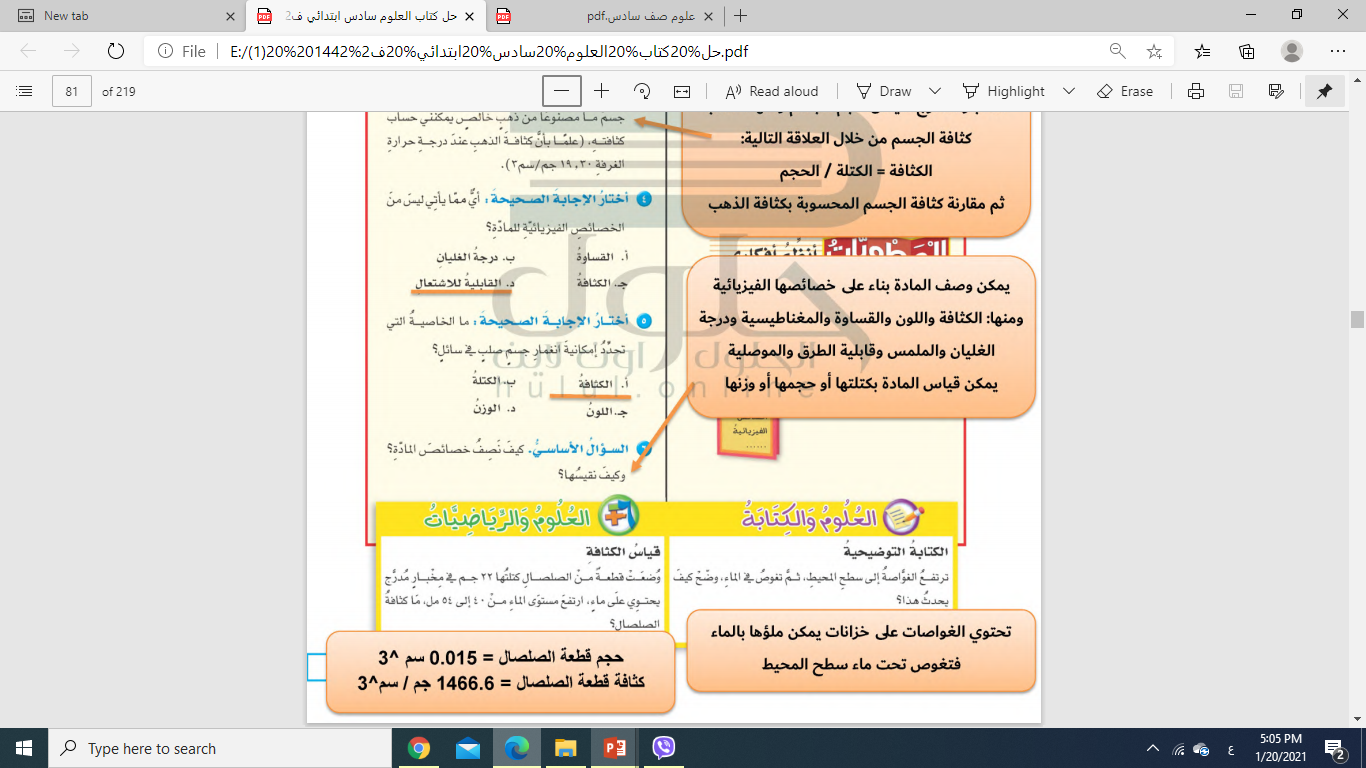